Secretary
Noteworthy, Note taking
 every minute counts

Taking Notes and minutes that can be utilized after the meeting…
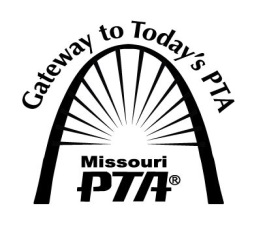 Not Just the Secretary!!
2
“History is written by people who
	attend meetings, and stay until the
		end, and keep the minutes.”
				- Anonymous
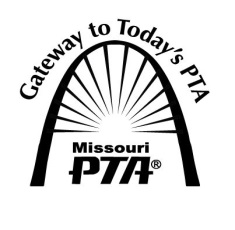 Basic Responsibilities
3
The secretary:
Records the minutes of all meetings of the association;
Keeps a file of all committee reports;
Keeps an accurate record of attendance at board meetings;
Has a current copy of the bylaws;
Maintains a membership list, which shall not be released to outside interests;
Reminds board members of meetings;
Confirms a quorum
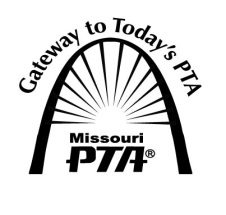 Resources
4
Past minutes and bylaws of your PTA
Robert’s Rules of Order - Newly Revised
Consult with your Council or State PTA Secretary
Missouri PTA website – (www.mopta.org)
National PTA-Secretary eLearning course and
Parliamentary procedure
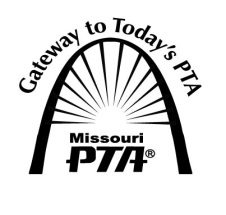 Procedure Book
5
Job Description
 Plan of Work (if applicable)
 Budget
 Bylaws & Standing Rules
 Events, Projects, Programs
 Reports
 PTA Materials
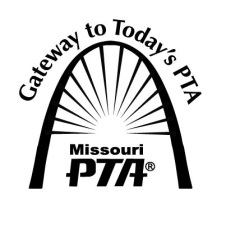 What are Minutes
6
The permanent, legal, official documents of the 	association recording what action was taken.

	Minutes should never reflect the opinion of the secretary – 	favorable or otherwise – on anything said or done.
	The secretary is not expected to summarize the discussions 		of others.
	Report briefly, in the order that business occurred.
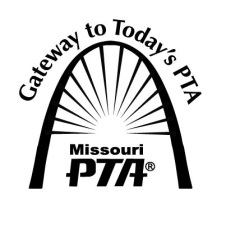 Suggested Outline
7
Call the meeting to order / Time meeting started
Invocation
Pledge of Allegiance
Inspiration
Quorum established
Minutes
Treasurer’s report
Communications reading
Report of board
Report of officers
Report of committees
Unfinished business
New business
Program topic
Time of adjournment
Signature of Secretary
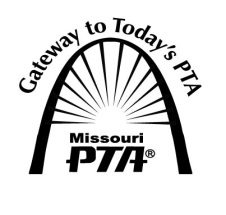 Content Guidelines
8
Section One
Type of meeting: regular, special, adjourned
Name of the organization
Date, time, and place of the meeting
Record if a quorum was established
The fact that the regular presiding officer and secretary/recorder were present, or in their absence, the names of the persons who substituted for them
How the minutes of the previous meeting were approved
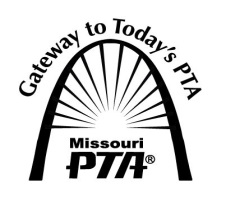 Content Guidelines
9
Section Two
 Treasurer’s report
 Beginning balance
 Receipts
 Disbursements
 Ending balance
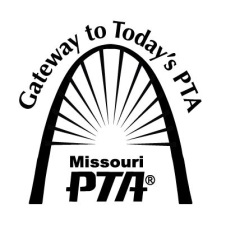 Content Guidelines
10
Section Three
 Communications

Section Four
 Report of Board summary
 Report of Officers - summarized
 Report of Committees – summarized
 If details are deemed necessary, copies of 		 reports may be attached to the minutes.
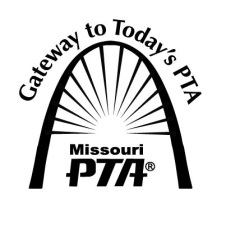 Content Guidelines
11
Section Five
 Unfinished Business
Business from a previous meeting that was not resolved

 New Business
Any business brought before the members at that meeting
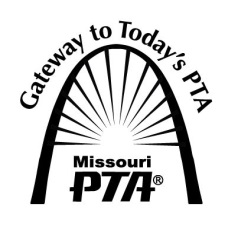 Content Guidelines
12
Section Six
 Program topic if applicable-details not necessary

Section Seven
 Time of adjournment, followed by the 	 	 signature of the secretary (and the names and 	 	   signatures of the reviewers if approved by 	 	   committee)
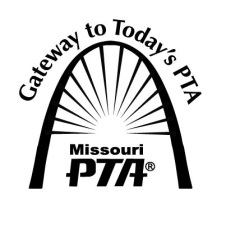 Content Guidelines
13
Special Meetings:
 The only order of business discussed and 	 	 recorded in a special called meeting is that for 	 	   which the meeting was called. (no minutes 	 	   approval, treasurer’s report, etc.)
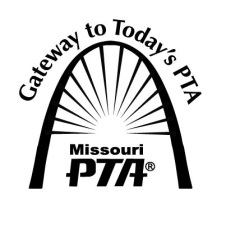 Motions
14
Proposals the PTA must consider are offered in the form of a “motion” and require that the group do something.
A motion begins with “I move …” and then the proposal.
Begin your writing “____moved to …”
A second is required to begin discussion on the action proposed.
Presiding officer repeats and conducts vote

Begin a new paragraph for each motion (including approved amendments), along with name of maker.

Fact that the motion was seconded
Method and outcome of vote
Previous notice given
Number of votes cast if counted or by ballot
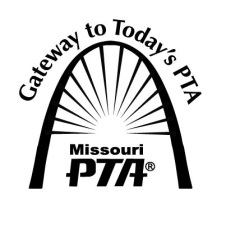 Approving Minutes
15
Three Methods to Approve the Minutes

	1.  Read out loud:  stand and read the minutes
	2.  Distribute for review: copy with  “draft” marked on 		      each page and give only to members
	3.  Committee of three: appointed by the President 		      during the meeting:  all sign and date the minutes 		      as corrected /approved
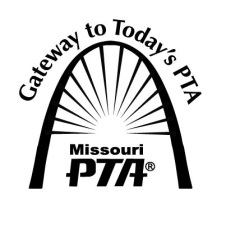 Approving Minutes
16
Minutes are approved by the body that created them
Approve and/or correct after meeting is called to order
Correct in ink on the record book copy or retype and sign noting they were approved as amended.
If an error is noticed after the minutes have been approved, a 2/3 vote is required for change
Signed and dated by secretary (and committee members if used)
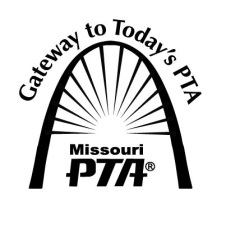 Helpful Hints
17
Ask your president for a copy of the agenda before the meeting.
Sit near the president.
If you are not present at a meeting, the president should appoint a secretary pro-tem.
 Release minutes only after consulting with president.
 Aim to complete the minutes within 3-5 days of recording.
 Special rules apply when recording.
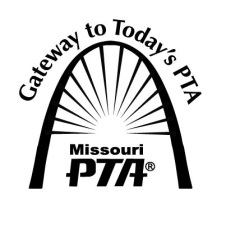 In Review
18
Our Learning Objectives
 Importance of the position
 Duties and responsibilities
 Resources available and needed materials
 Overview of minutes’ content, format, and 	 approval process, with special focus on motions and voting
 Helpful tips
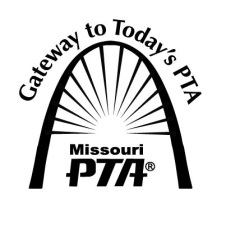 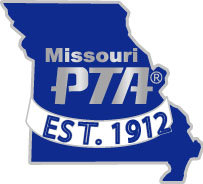 2101 Burlington Street 
Columbia, MO 65202

800.328.7330
573.445.4161     
Fax: 573.445.4163  


norvelj@mopta.org
19